Figure 6.  Visualization of barrels in the primary somatosensory cortex in GLAST and GLT-1 P10 KO mice. (A, C, E) Nissl ...
Cereb Cortex, Volume 13, Issue 10, October 2003, Pages 1110–1121, https://doi.org/10.1093/cercor/13.10.1110
The content of this slide may be subject to copyright: please see the slide notes for details.
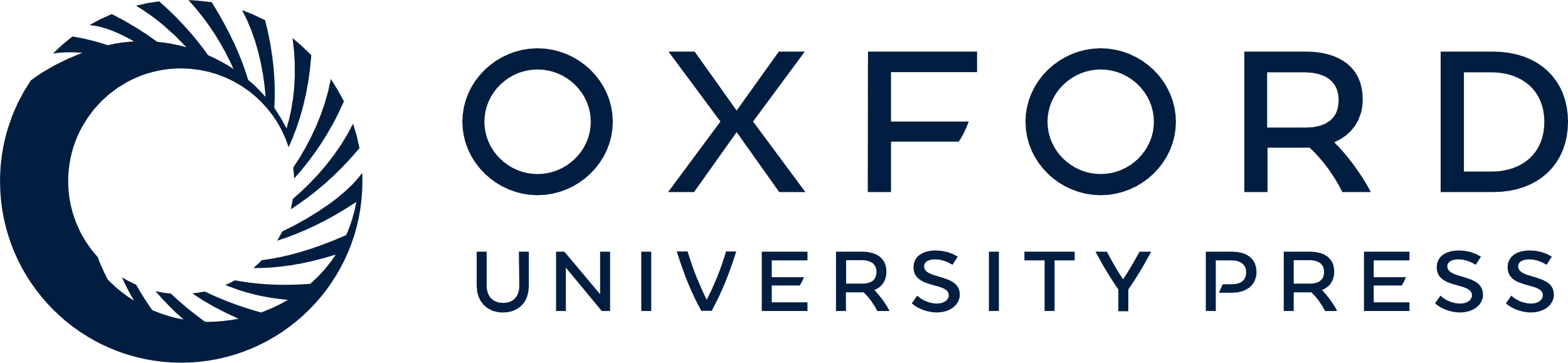 [Speaker Notes: Figure 6.  Visualization of barrels in the primary somatosensory cortex in GLAST and GLT-1 P10 KO mice. (A, C, E) Nissl staining; (B, D, F) cytochrome oxidase (CO) histochemistry. GLAST (C, D) and GLT-1 (E, F) P10 −/− mice display control barrel segregation as clustered granular cells surrounding a cell-sparse hollow and control CO staining, which label highly active synaptic regions at the terminals of thalamic fibers, as revealed by dense patches organized into five rows in a similar orientation and with a similar density as in wild-type mice. Scale bar: A, C, E, 100 μm; B, D, F, 300 μm.


Unless provided in the caption above, the following copyright applies to the content of this slide: © Oxford University Press]